Dedicating our Home
Understanding the sanctity of our homes
Draper Utah Temple
What do we do in Temples?
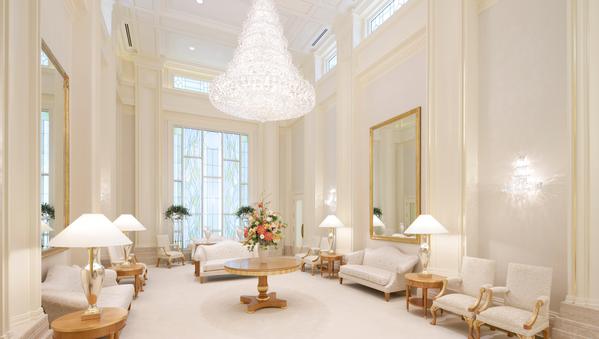 Our Home
What do we do in our home that makes it sacred?
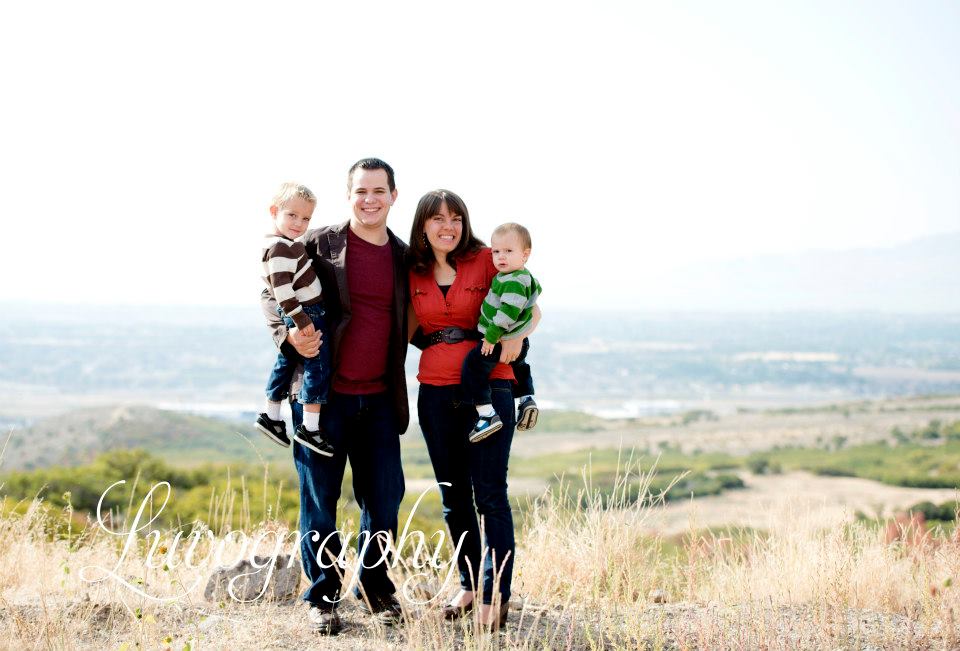 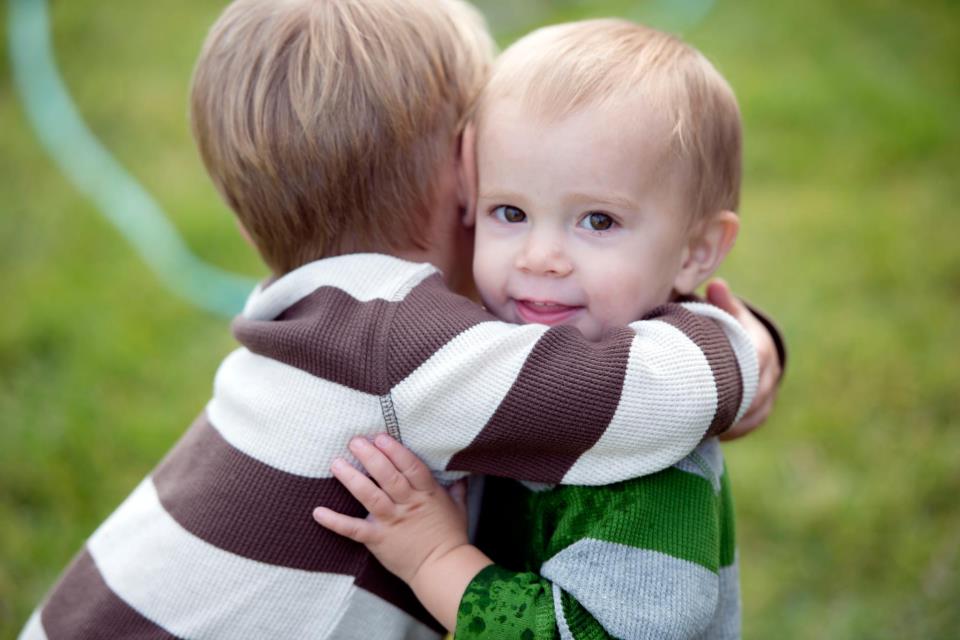 What do we do that detracts from the sanctity of home?
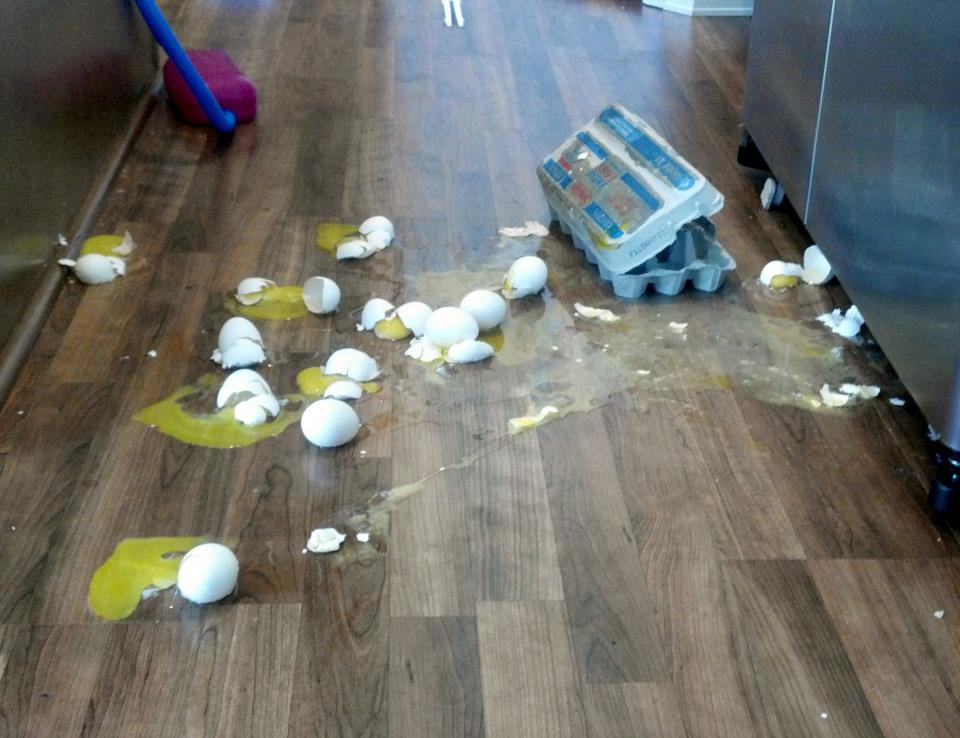 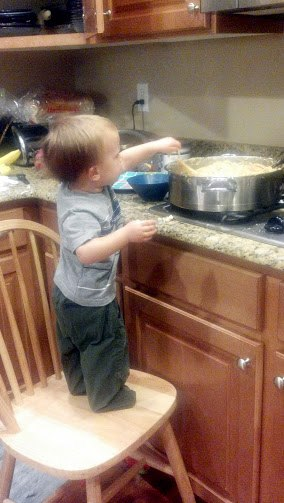 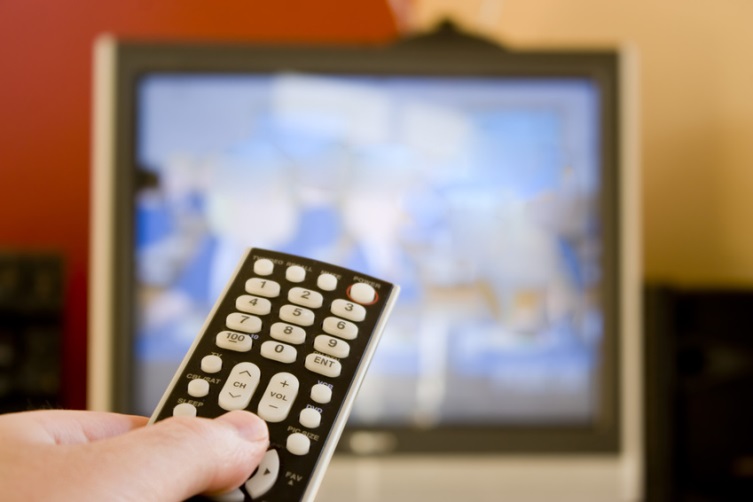 Dedicating our Home